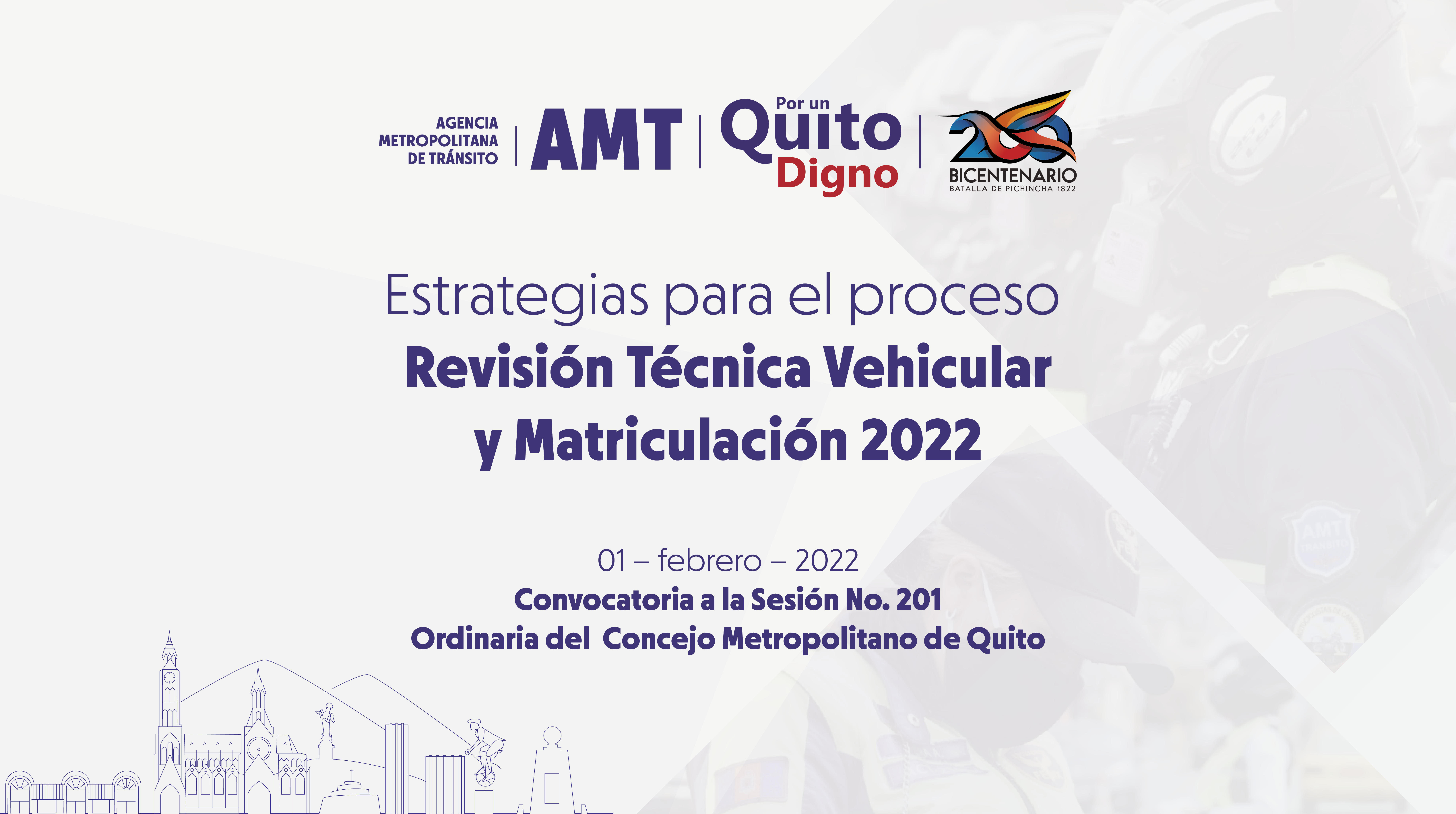 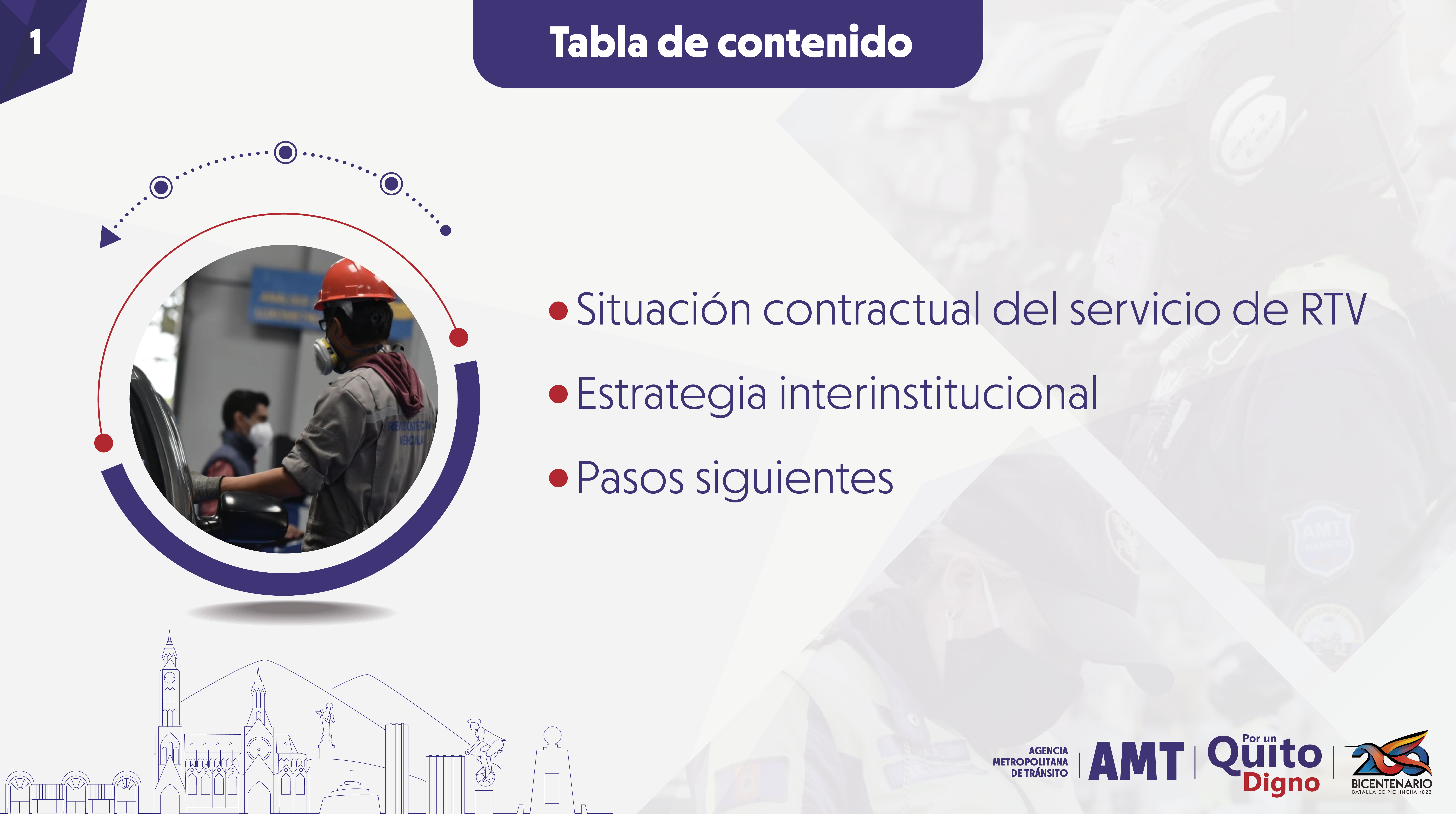 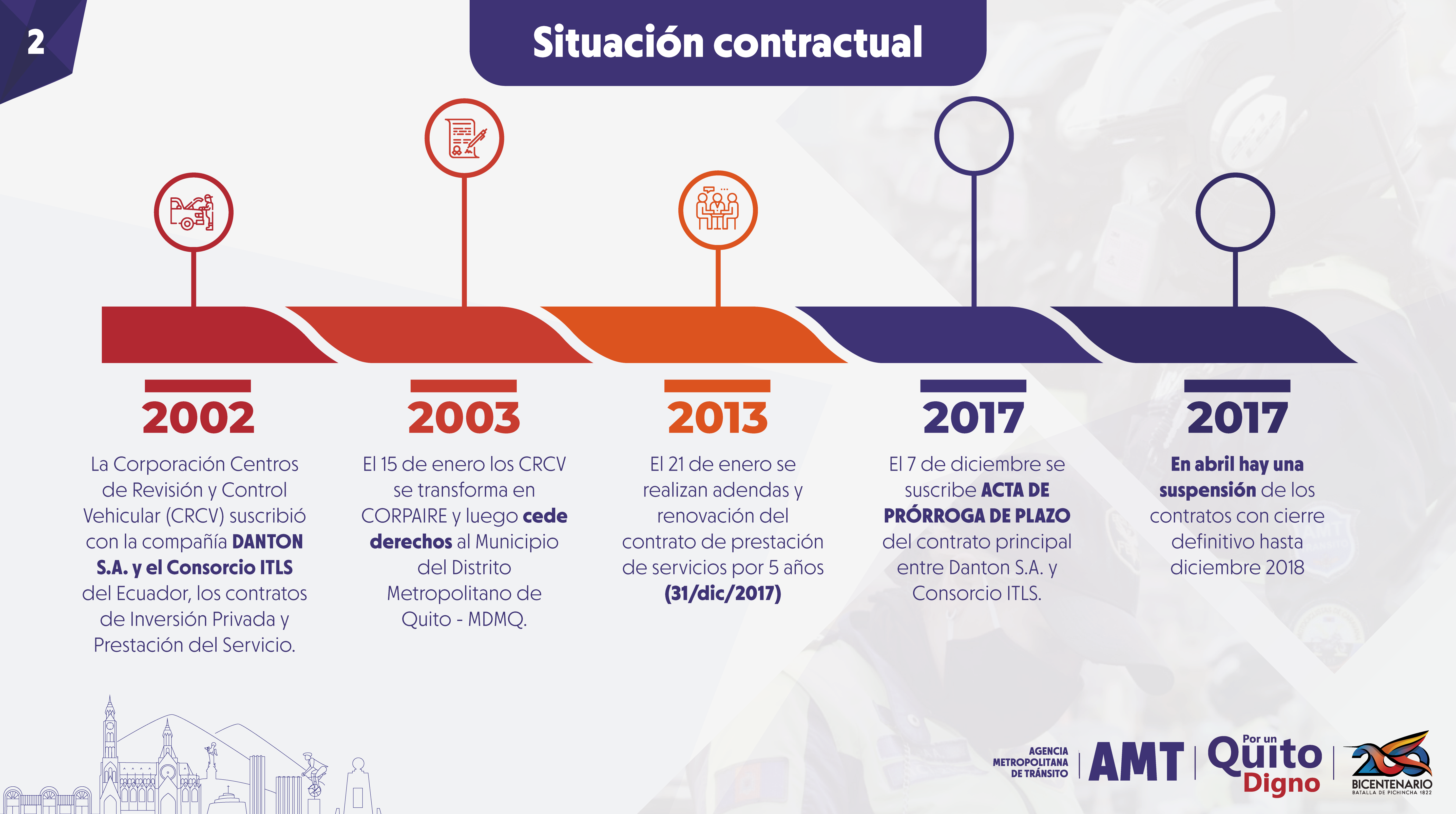 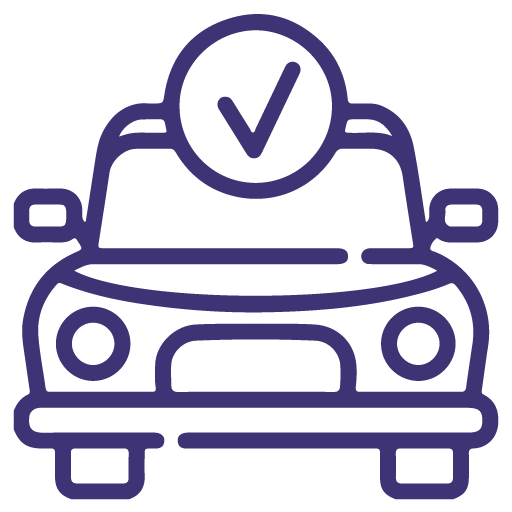 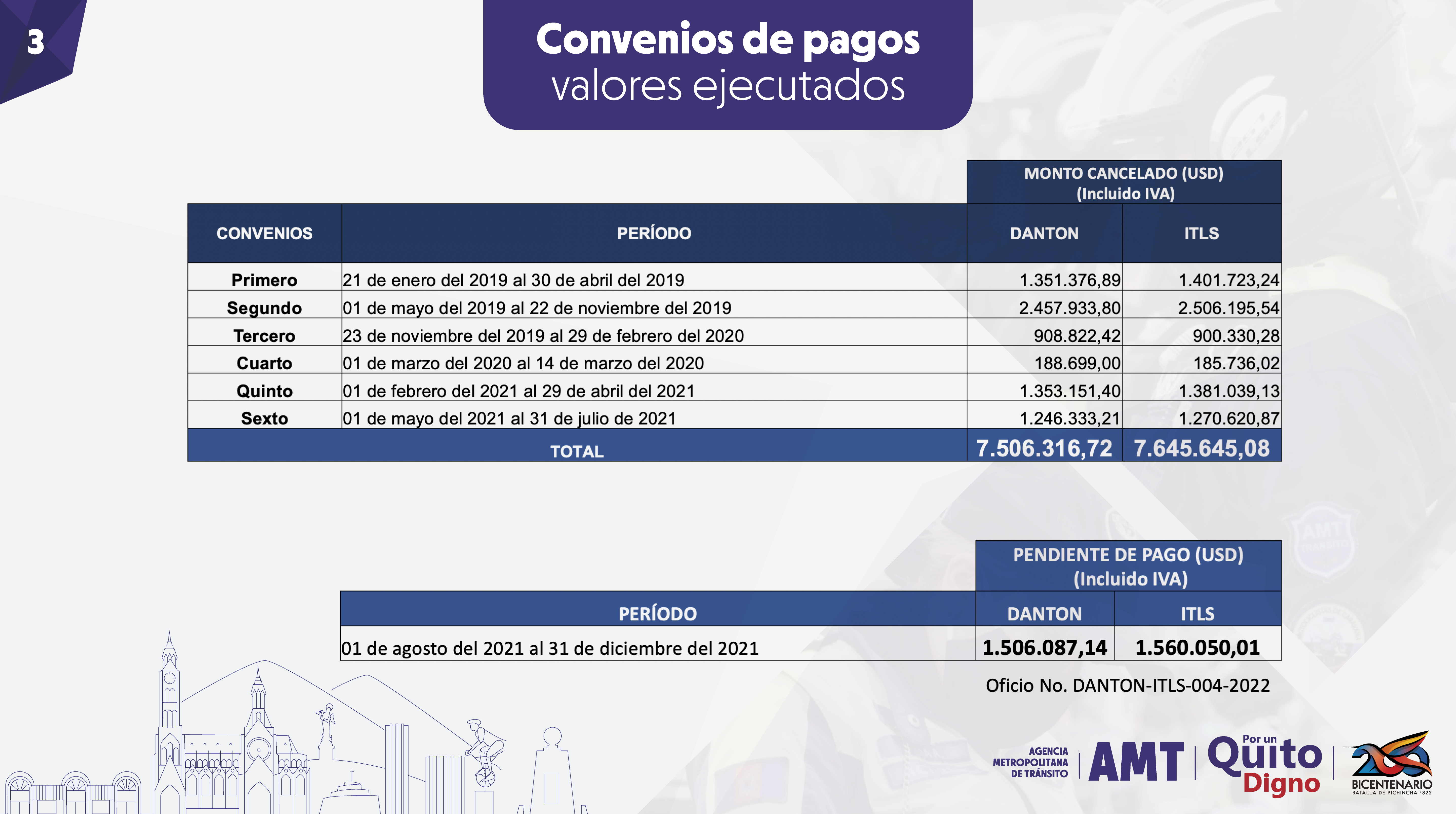 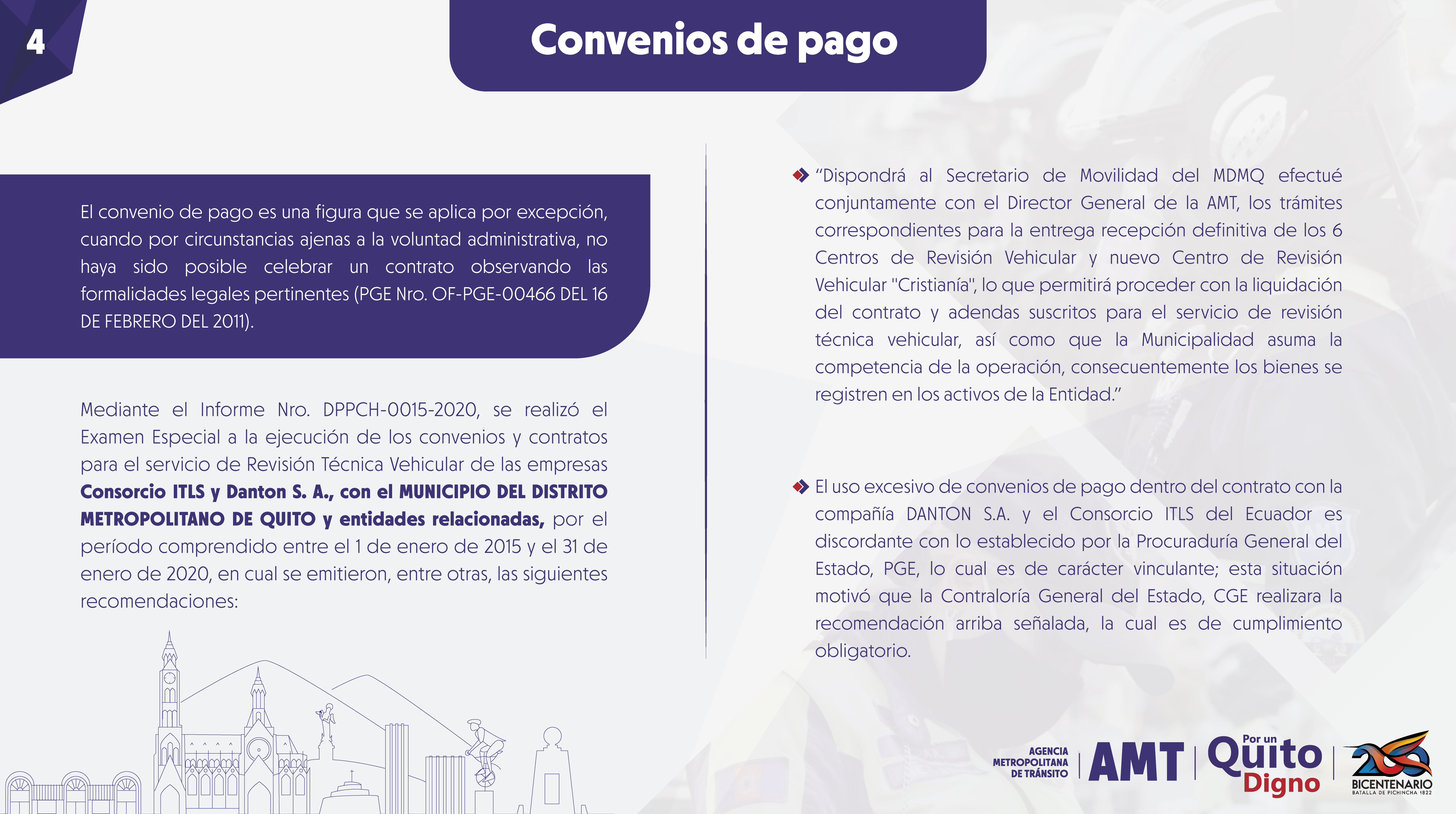 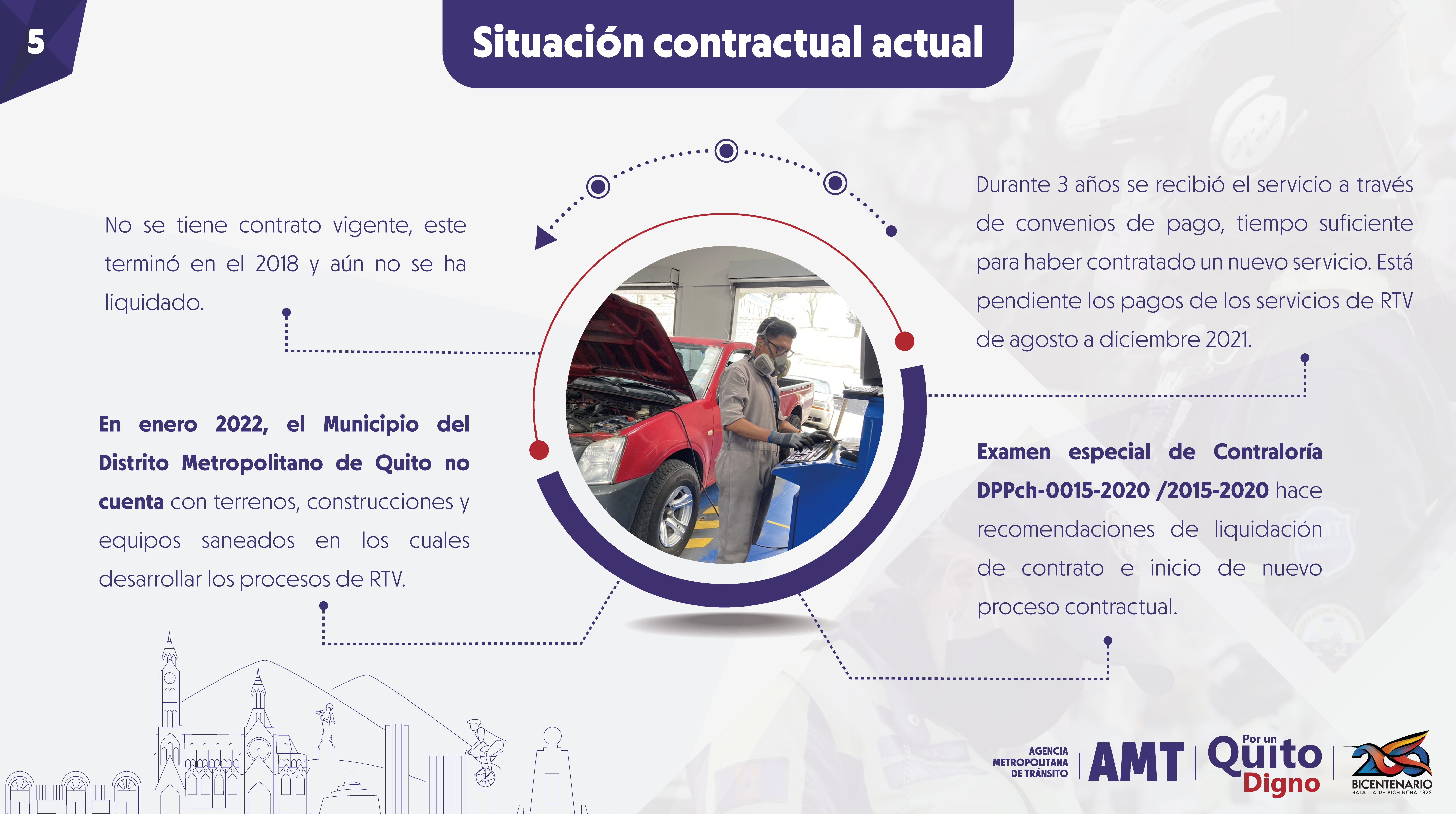 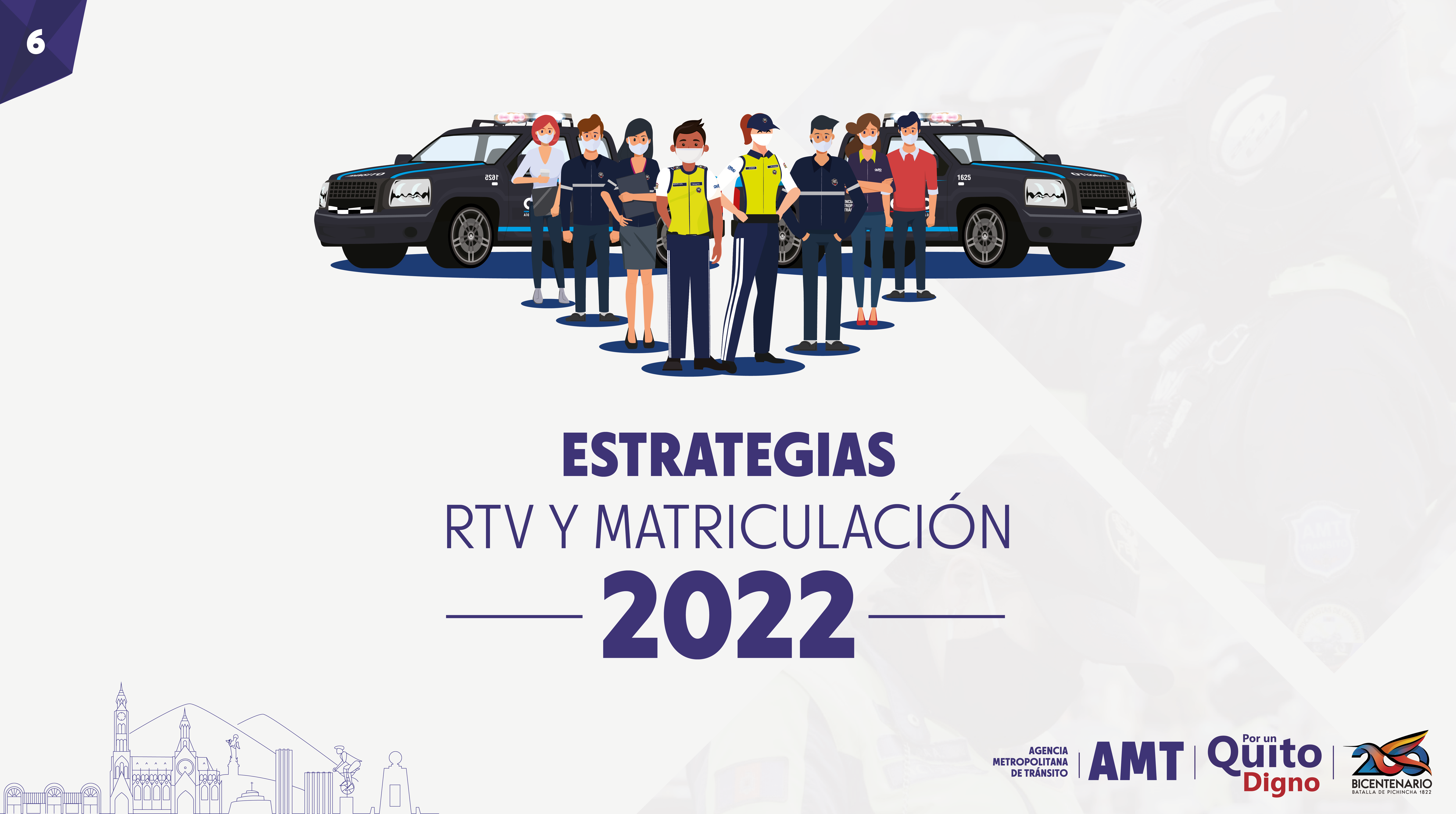 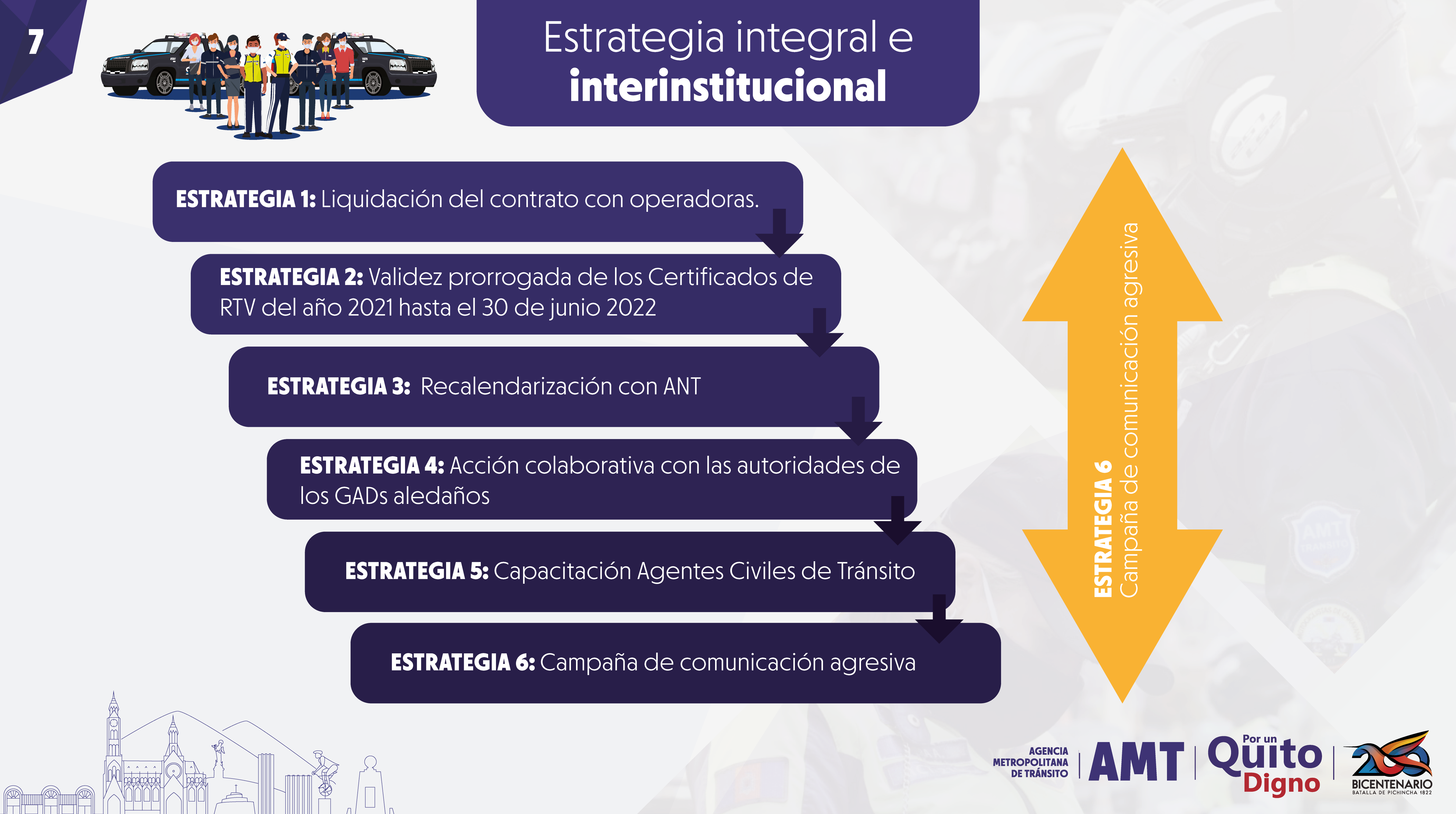 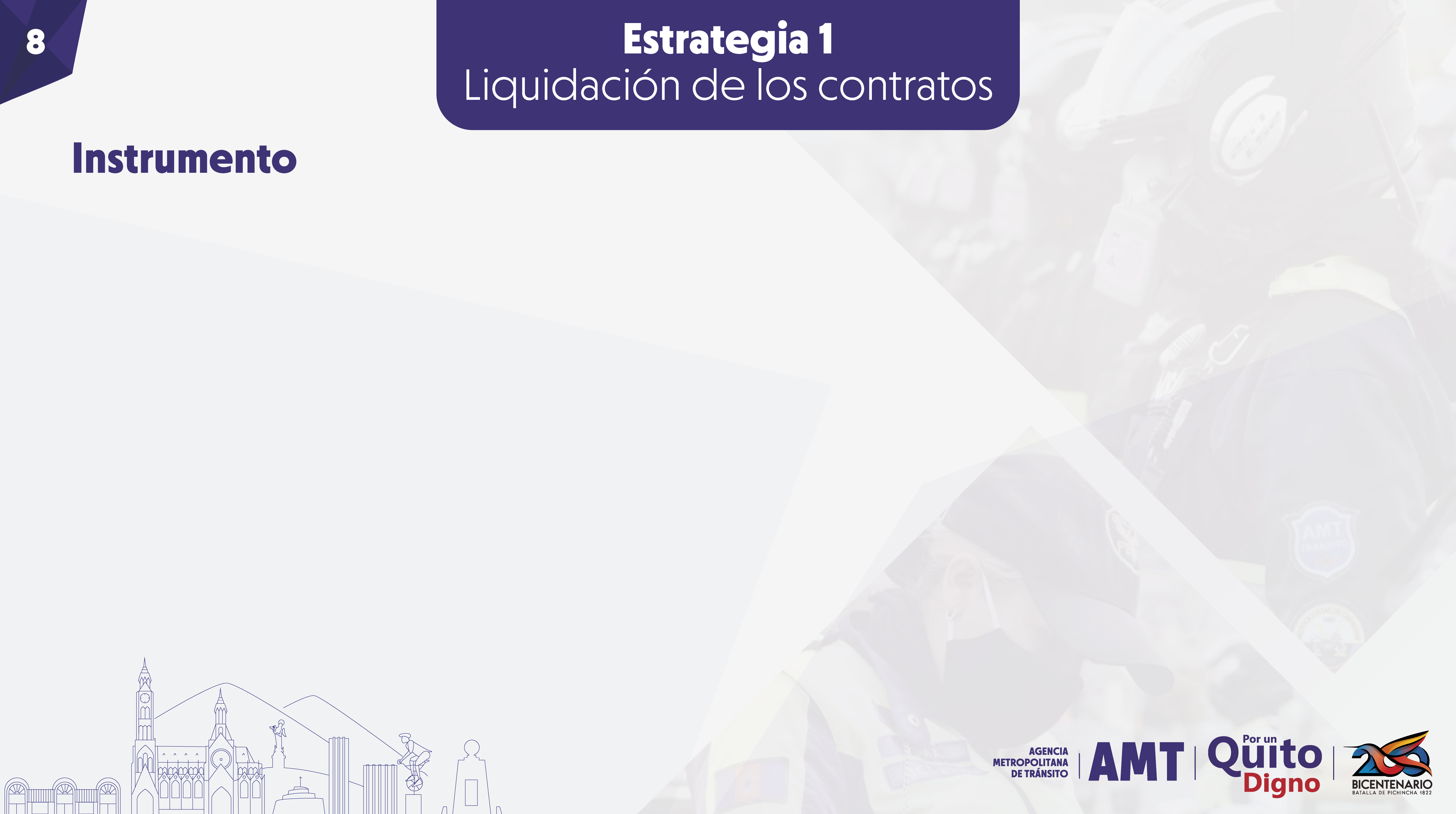 Avances
Por ejecutar
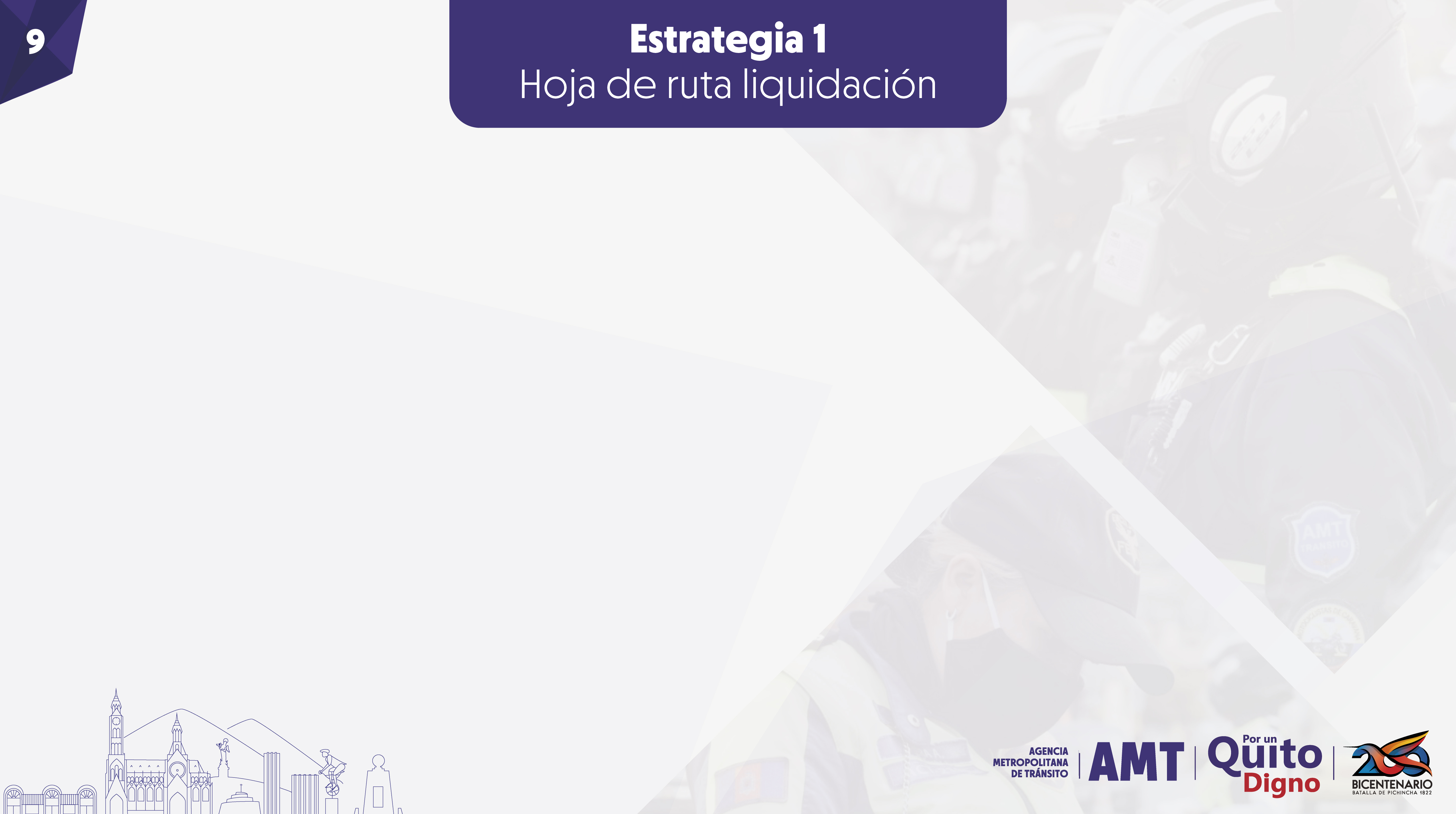 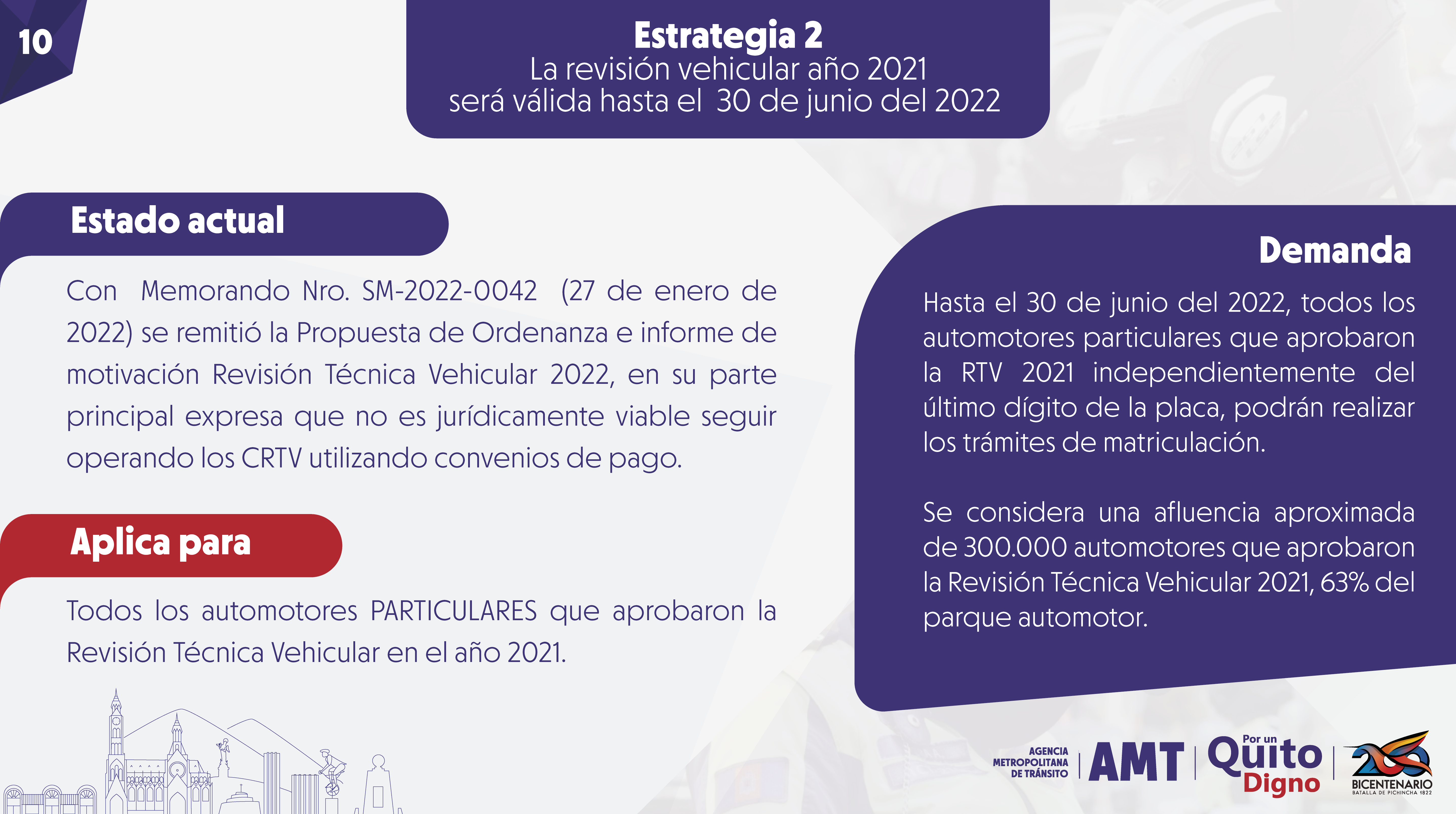 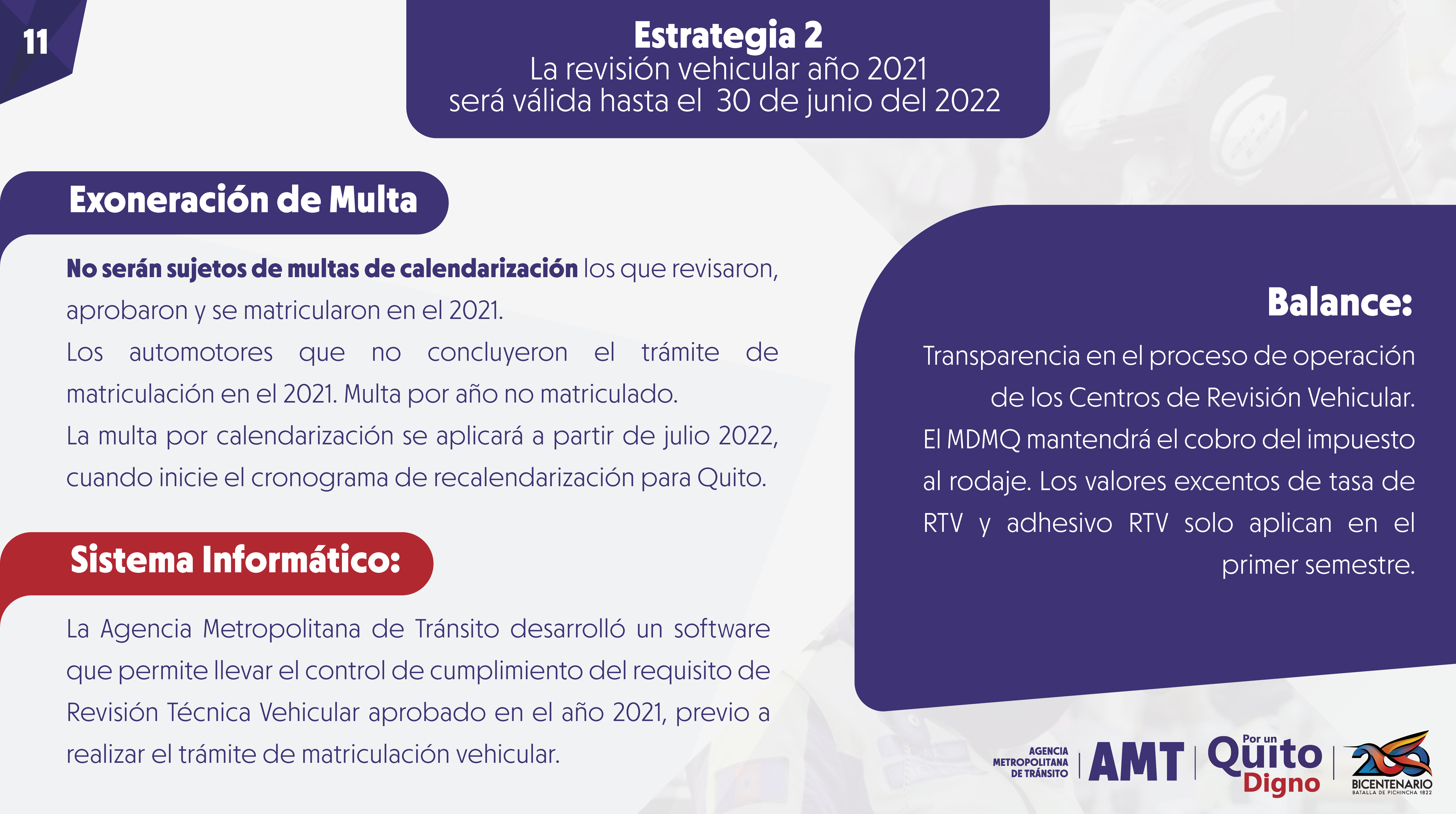 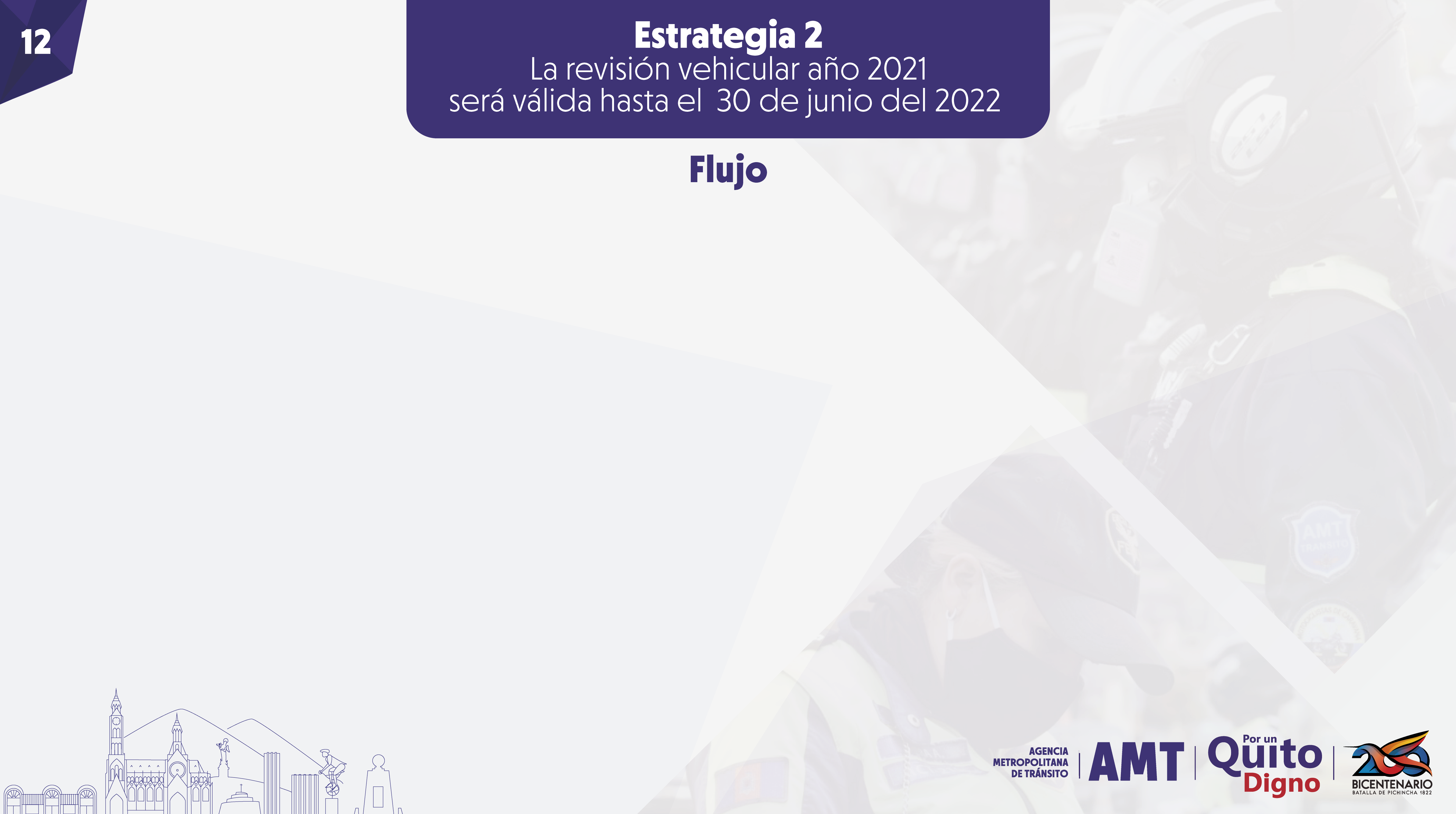 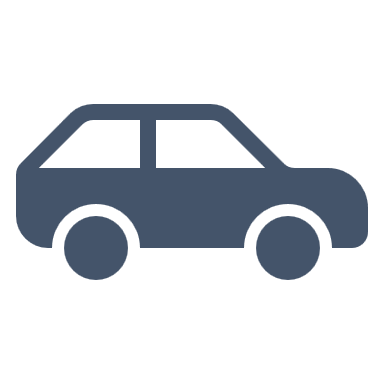 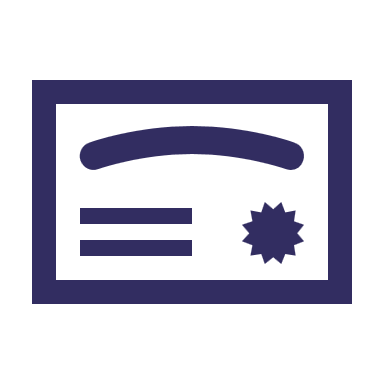 Requisitos
CRTV 2021
Particulares
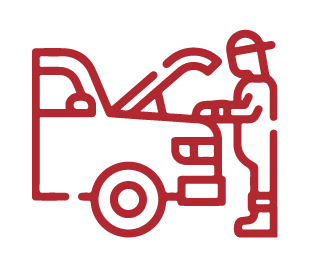 Matriculación
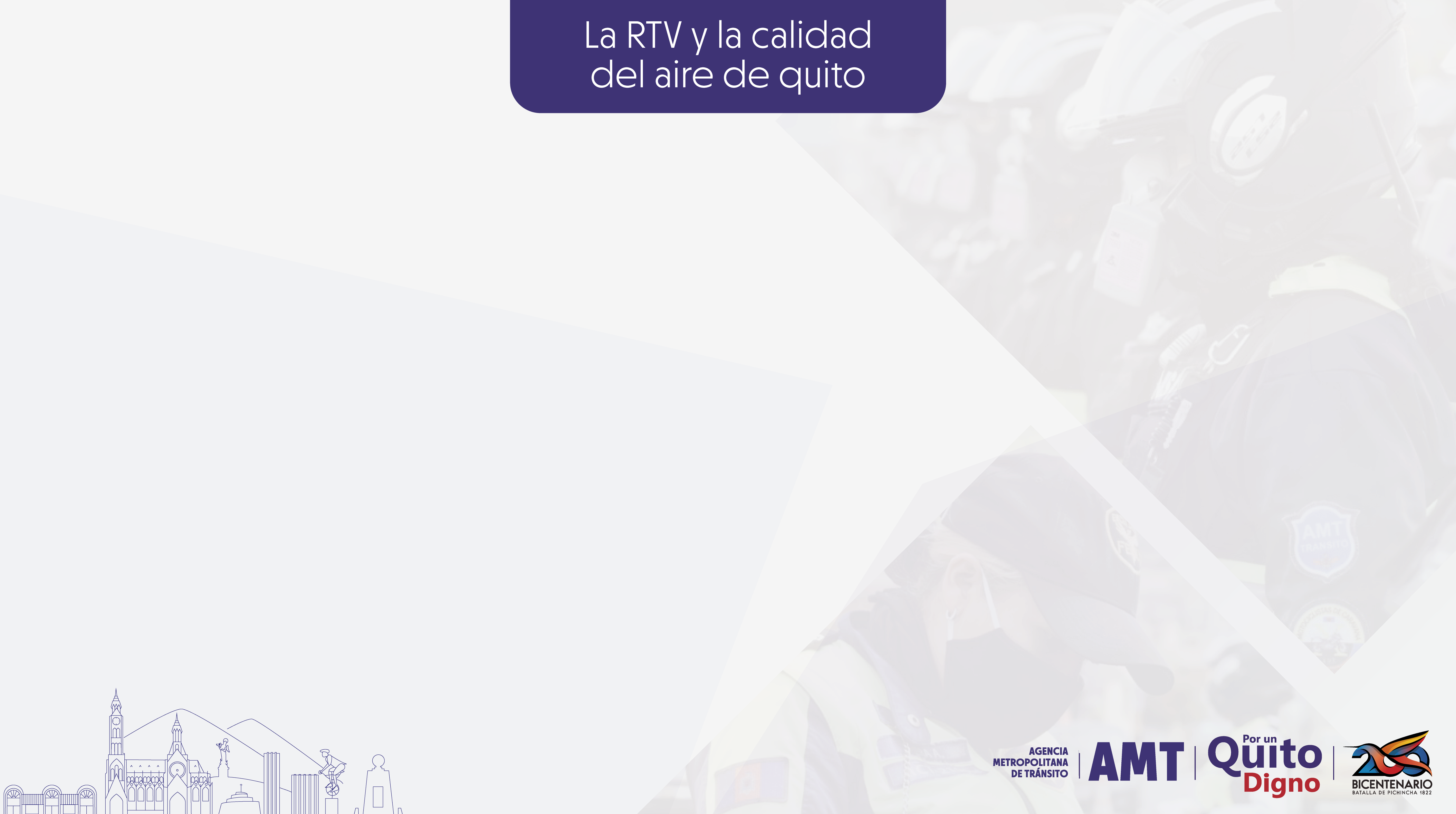 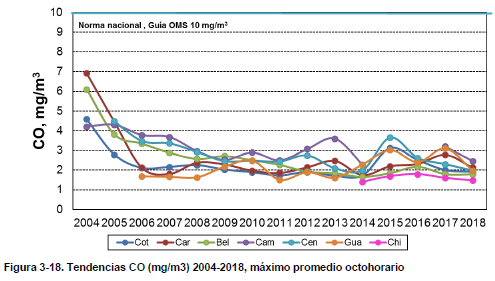 "Varios factores han beneficiado a lo largo de estos años a mejorar y mantener la calidad del aire de Quito, entre los que tenemos respecto a emisiones: la consolidación de la revisión técnica vehicular, <…> Sin embargo, es indispensable el compromiso de toda la población concientizándose de la responsabilidad que tiene en la mejora o detrimento de la calidad de aire que respiramos." (Informe Calidad Aire 2018. Secretaría de Ambiente, MDMQ).

En el primer semestre de 2022 no se esperan incrementos significativos de emisiones vehiculares
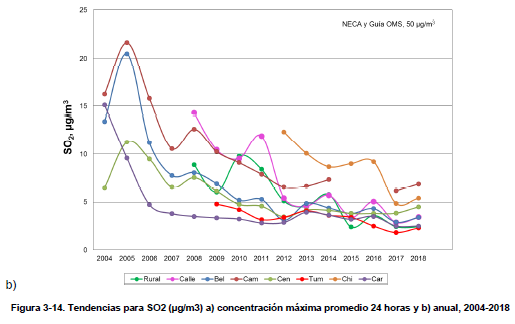 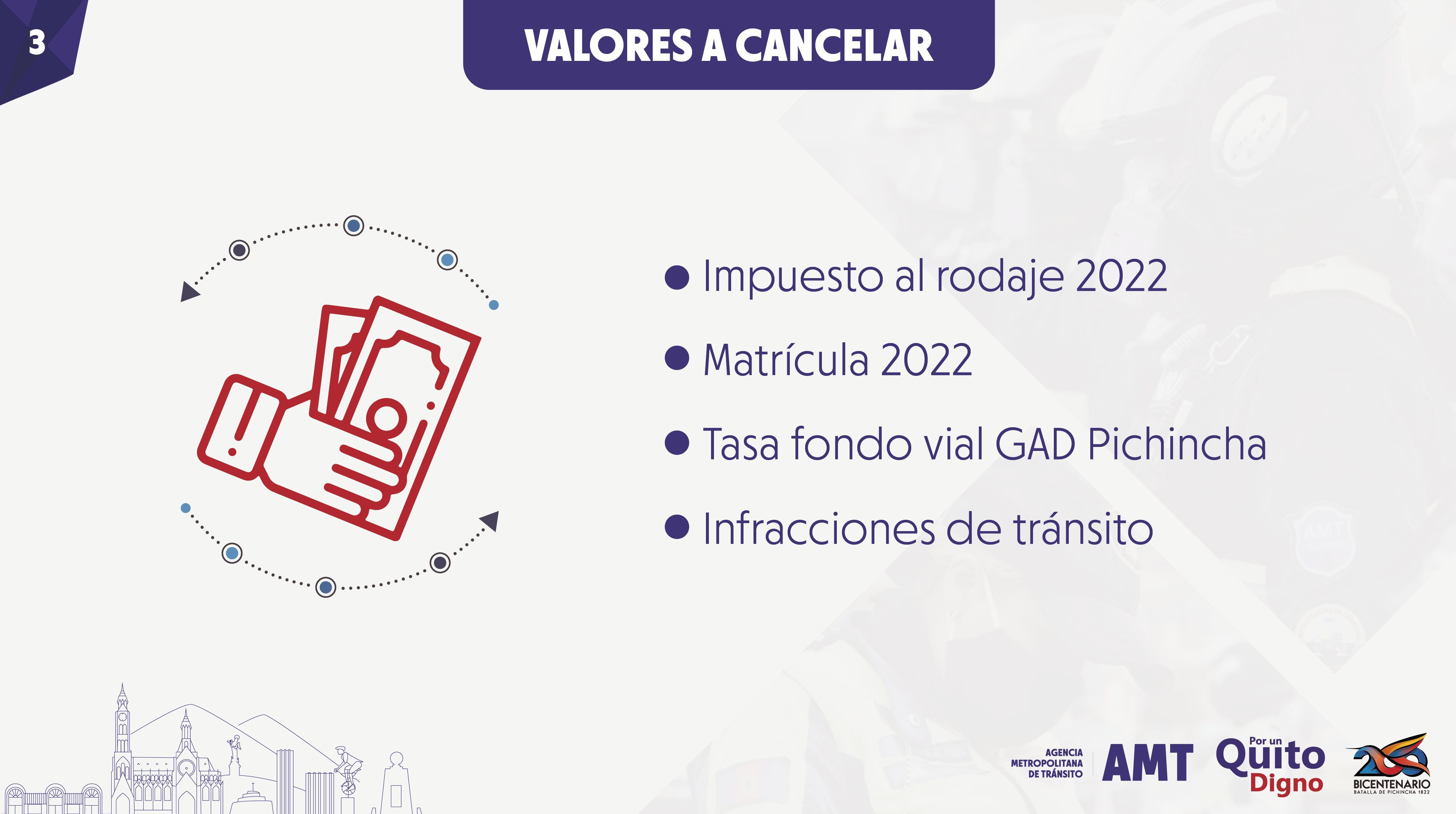 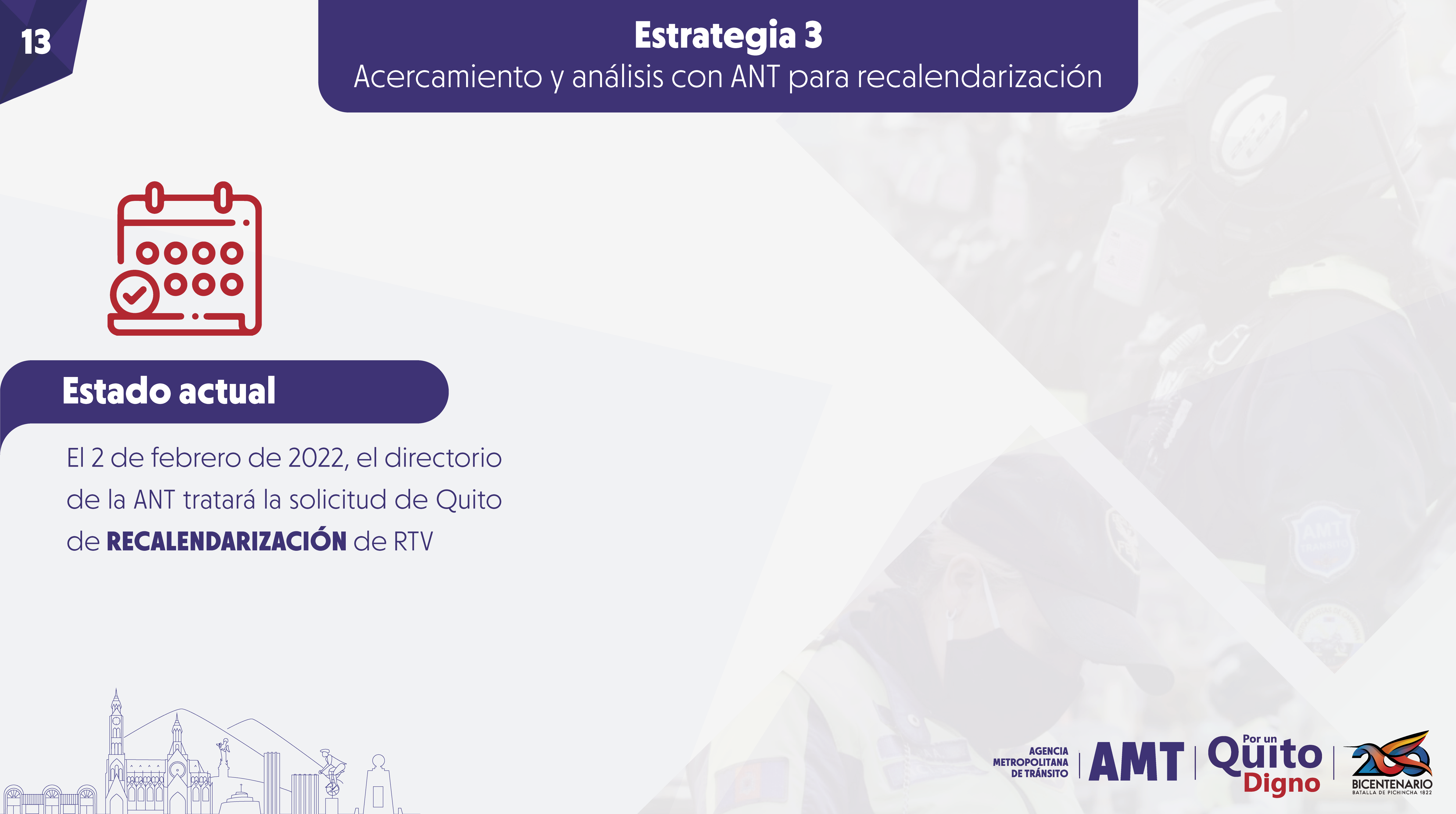 Jul.
Ago.
Nov.
Dic.
Sep.
Oct.
5-6
7-8
1-2
3-4
9-0
Obligatorio
Todos 
con 
recargo
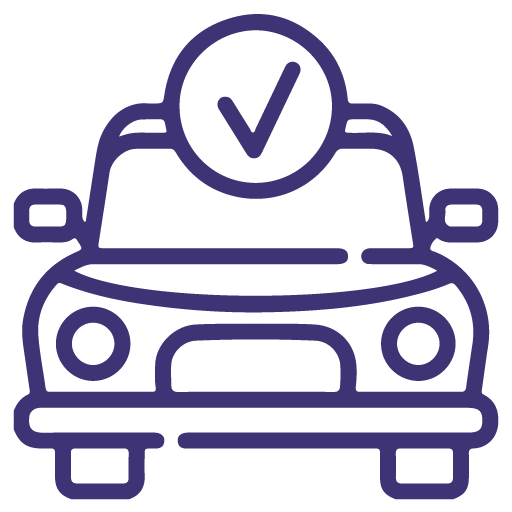 Adquiridos y matriculados por 1ra vez.
51.767
7-0
9-0
50.048
3-0
5-0
Exonerados 2020 y 2021 que deberán hacer la Revisión Técnica Vehicular 2022.
Opcional
No aprobaron la RTV en el año 2021.
12.297correspondienteal 2,61% de la totalidad de vehículos revisados del 2021
Servicio de transporte público, comercial 
y por cuenta propia
Transporte Comercial, total: 39.863 Transporte Público, total: 3.859
157.834 automotores
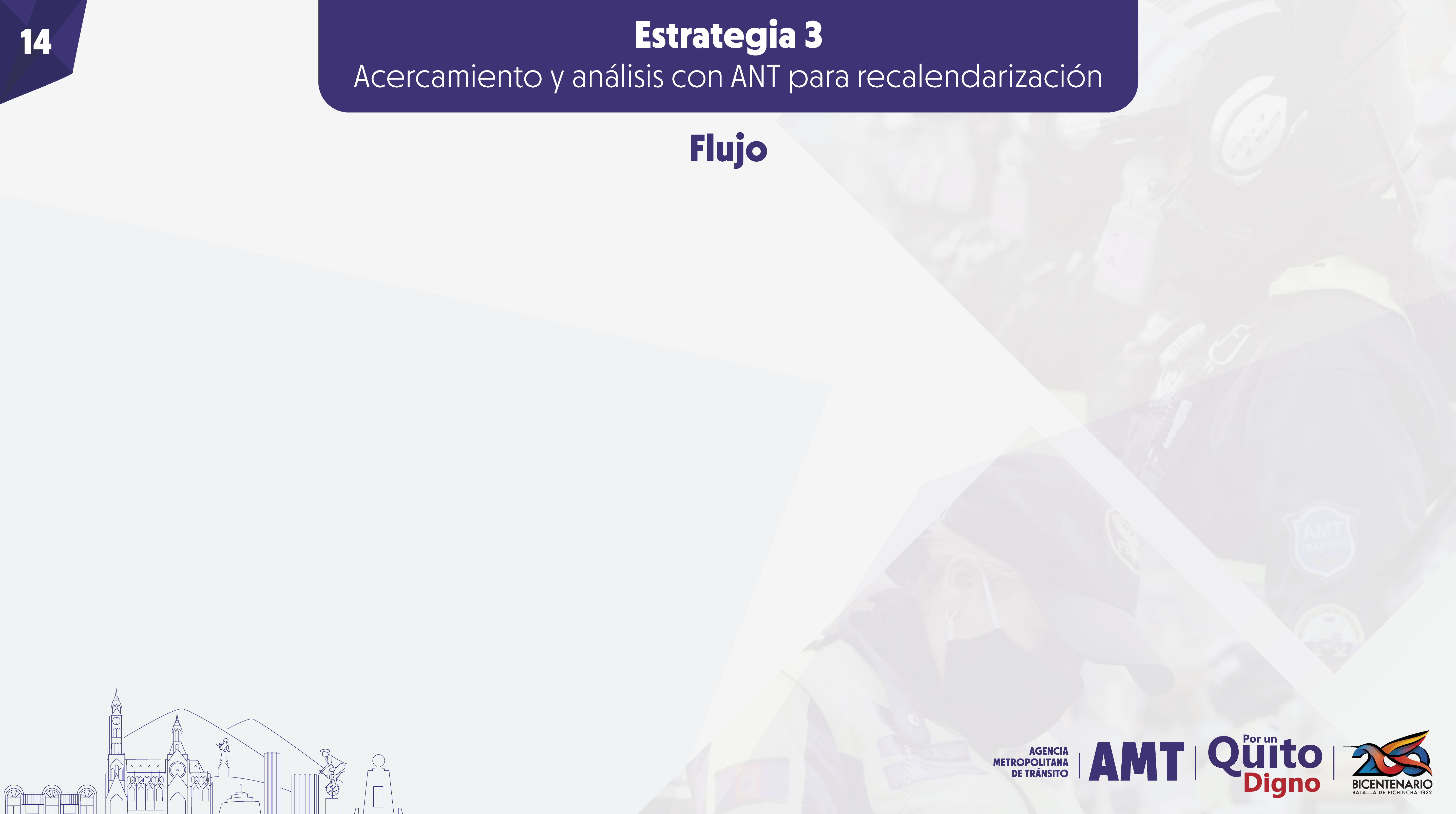 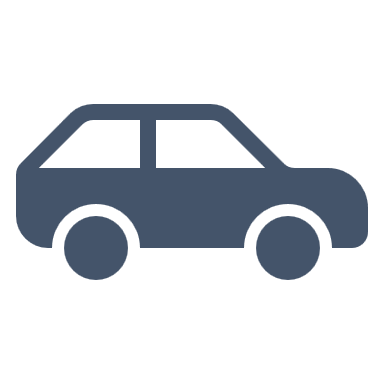 Requisitos
Matriculación
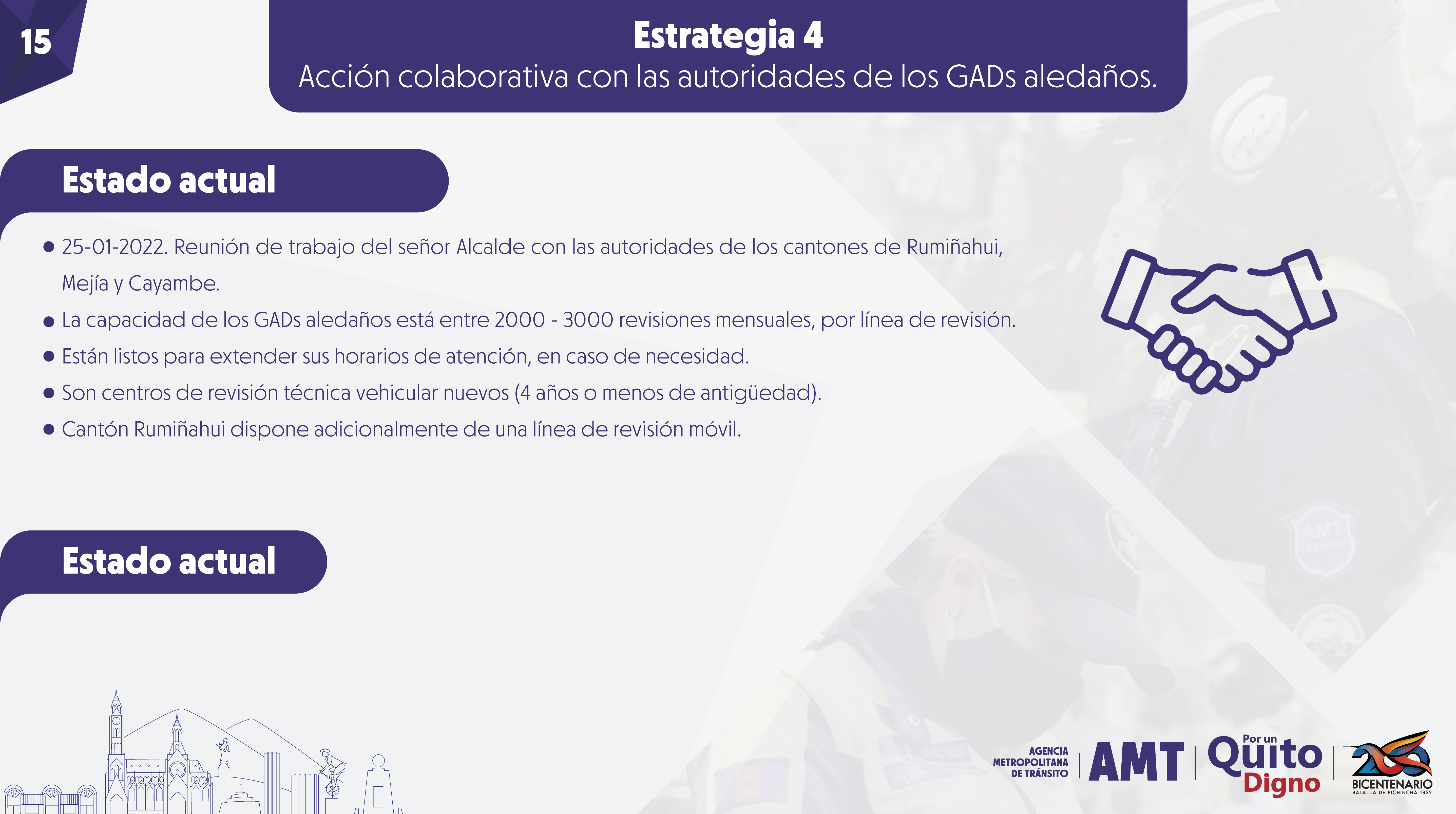 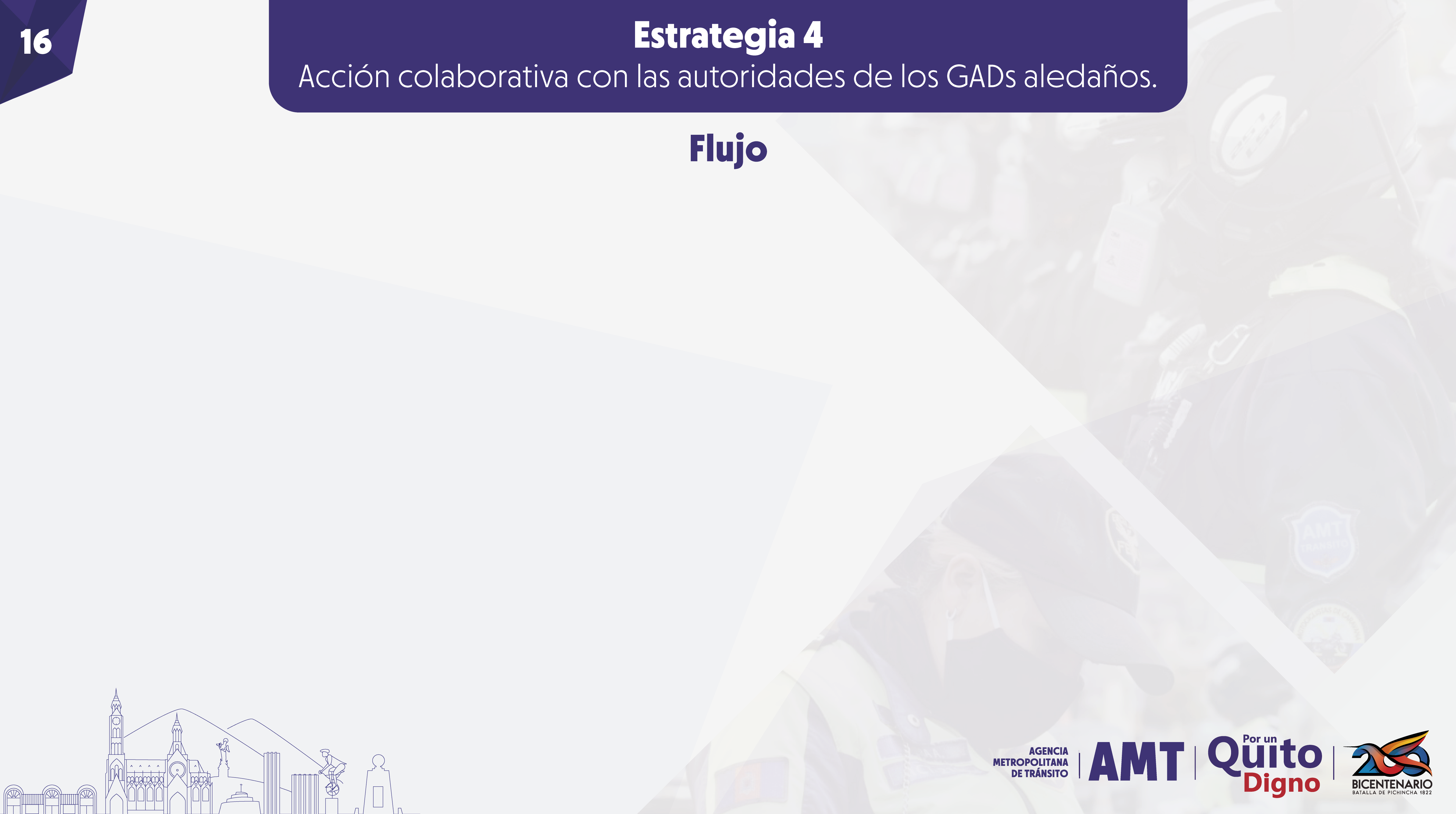 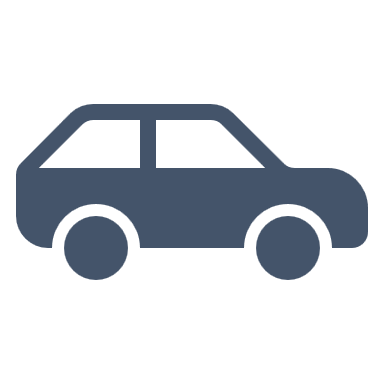 Requisitos
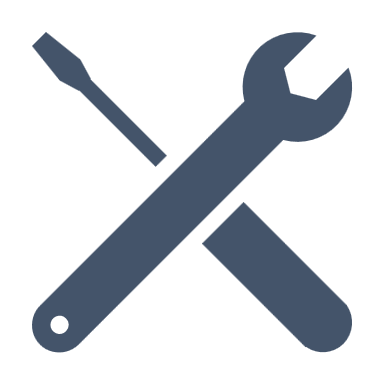 Revisión vehicular en un cantón aledaño
Matriculación
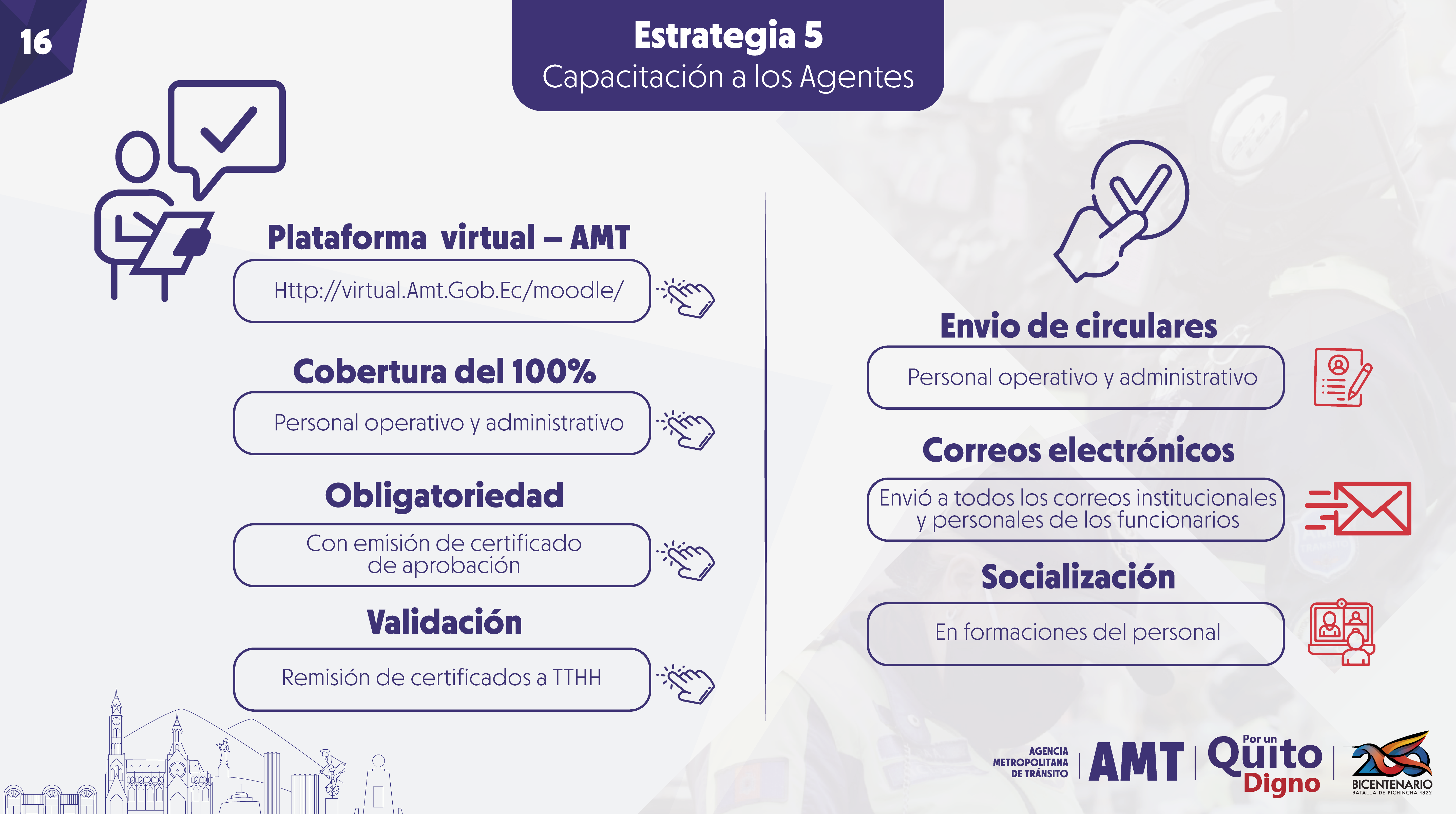 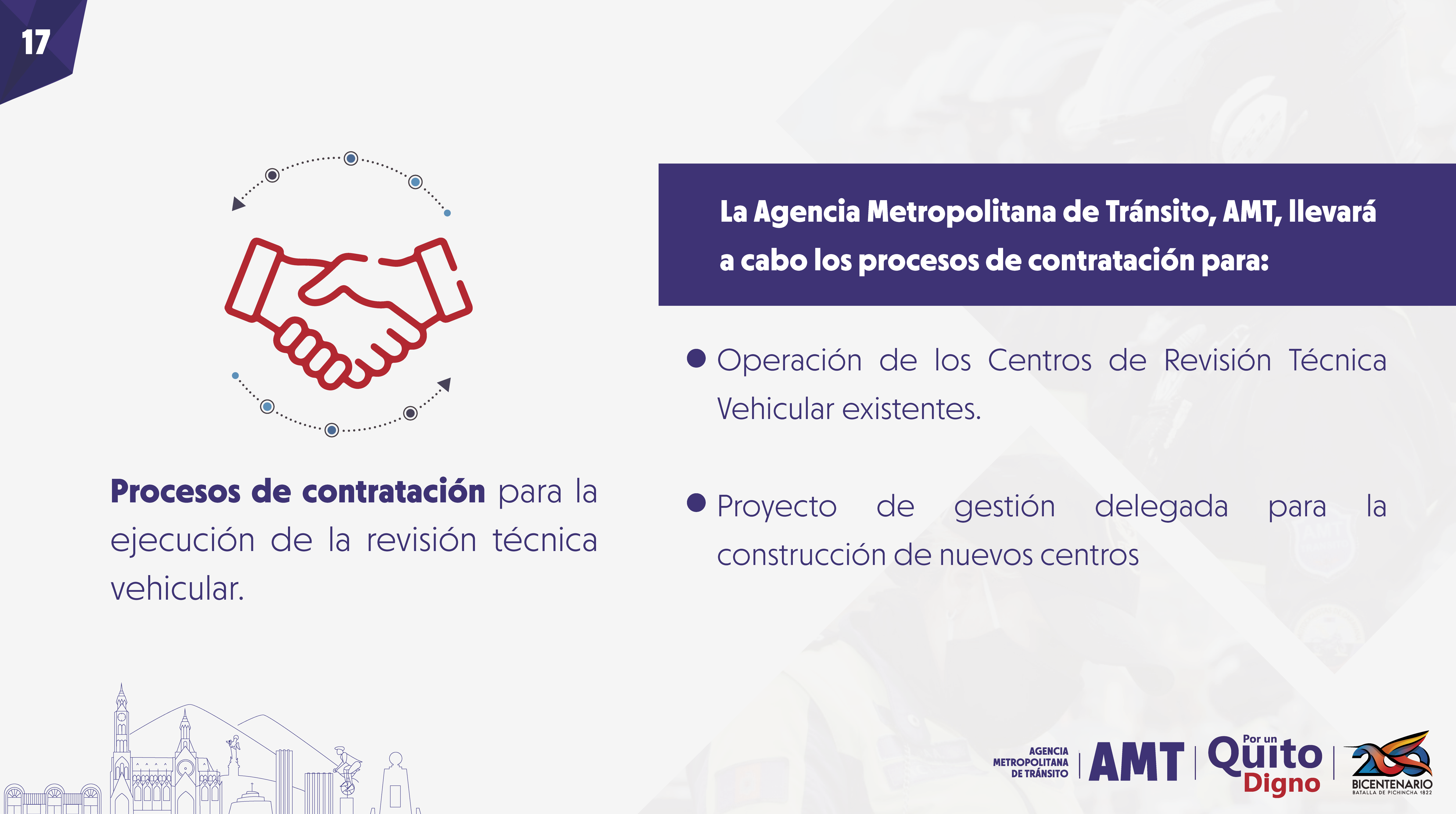 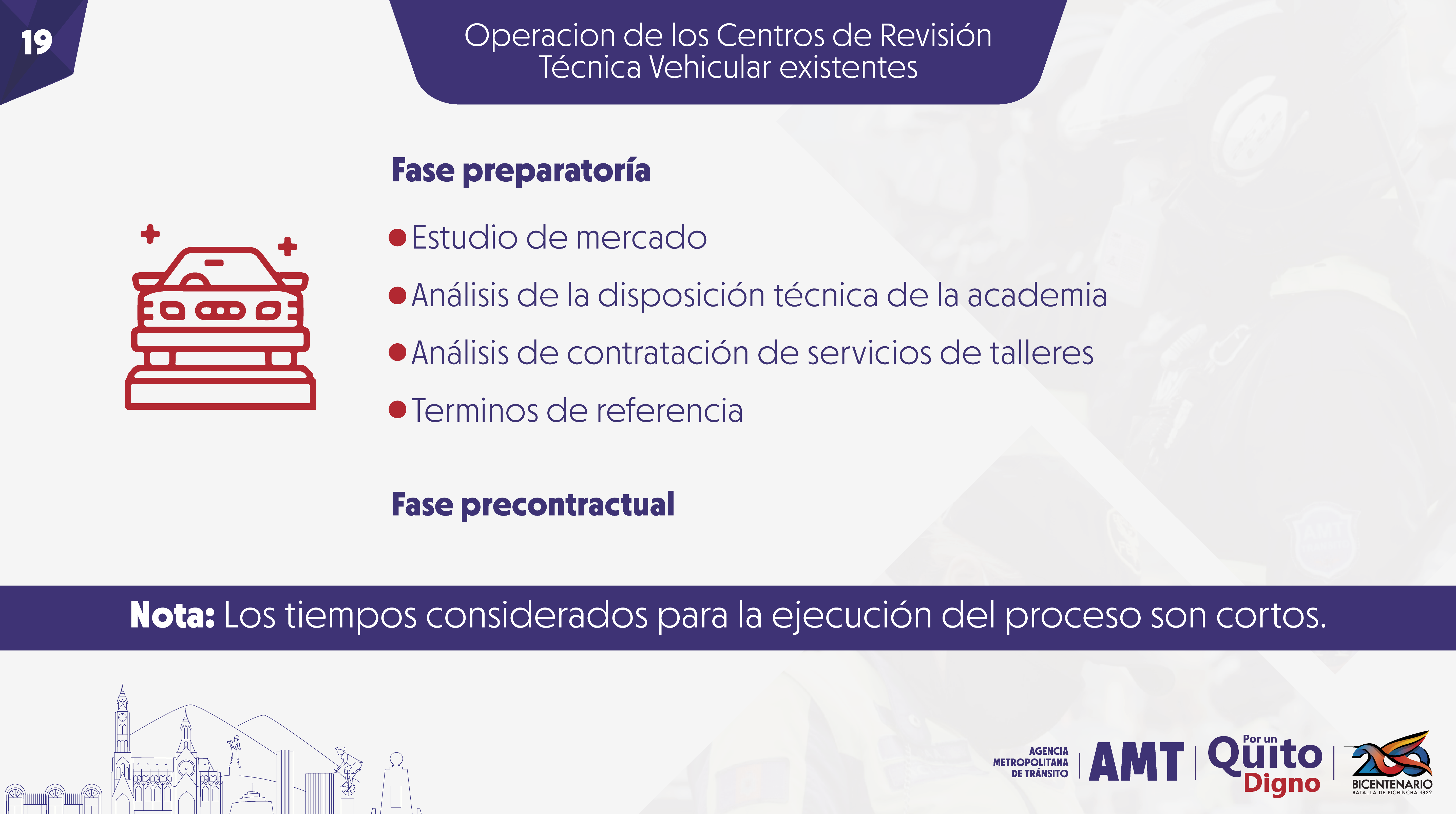 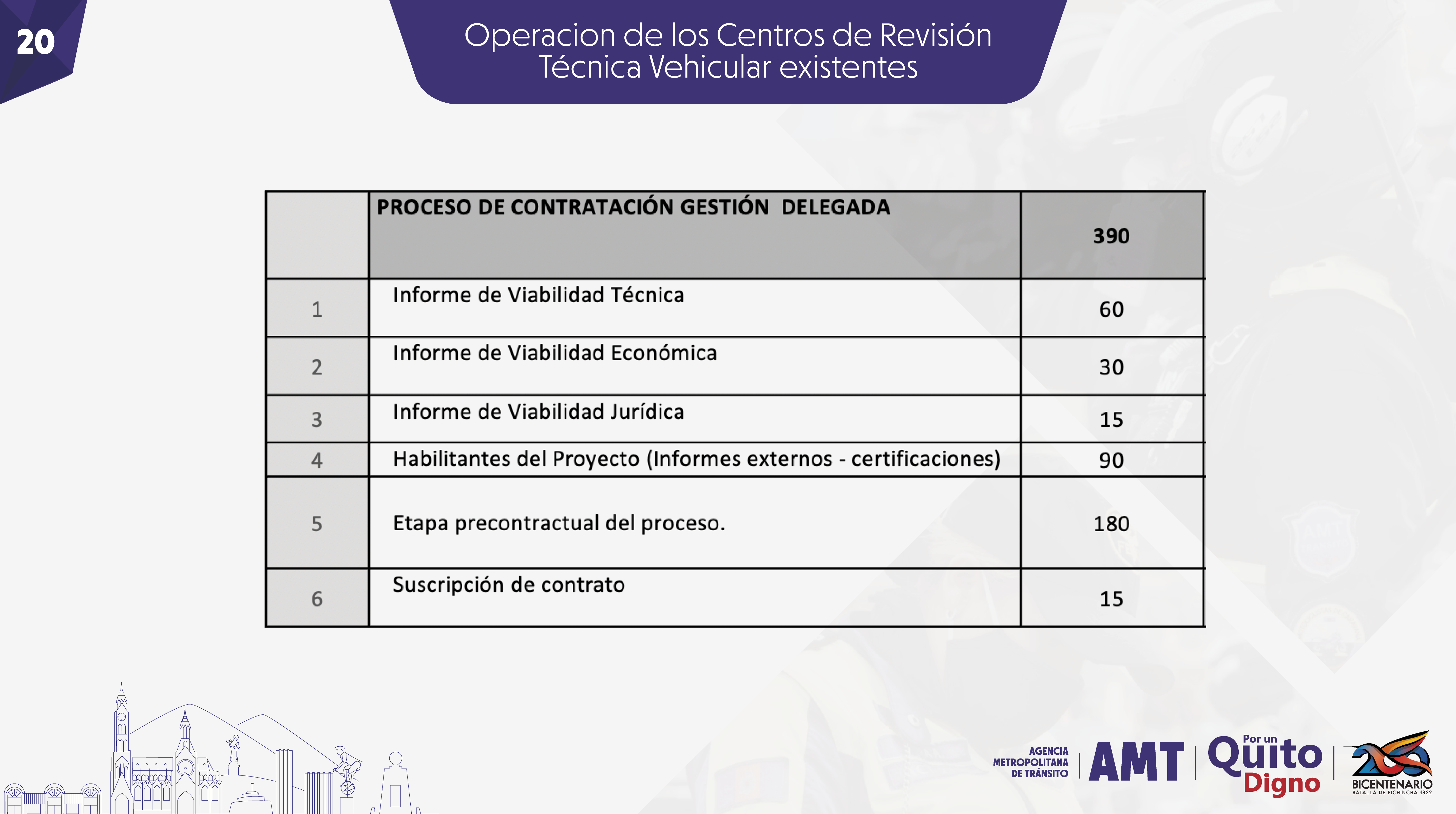 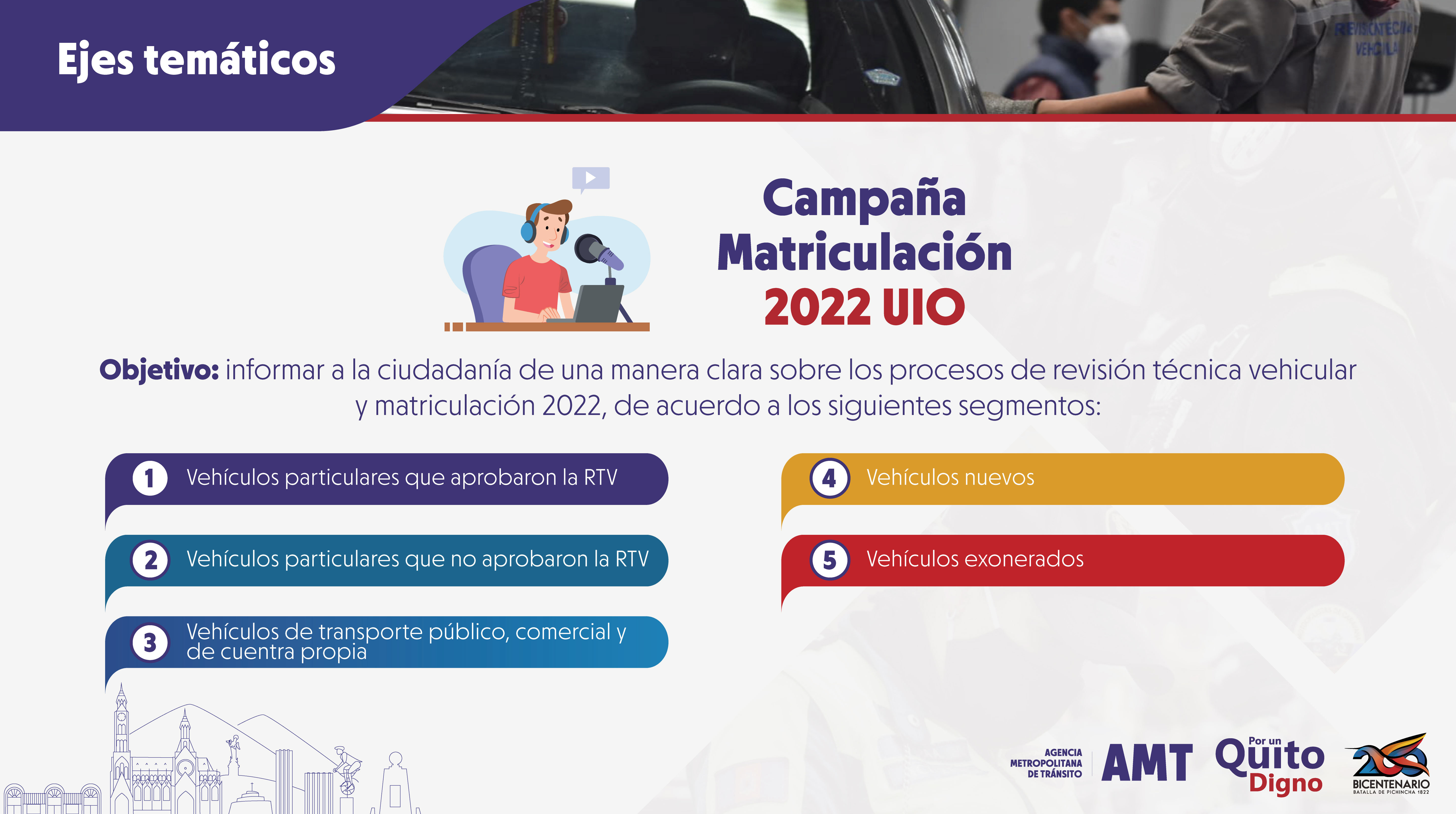 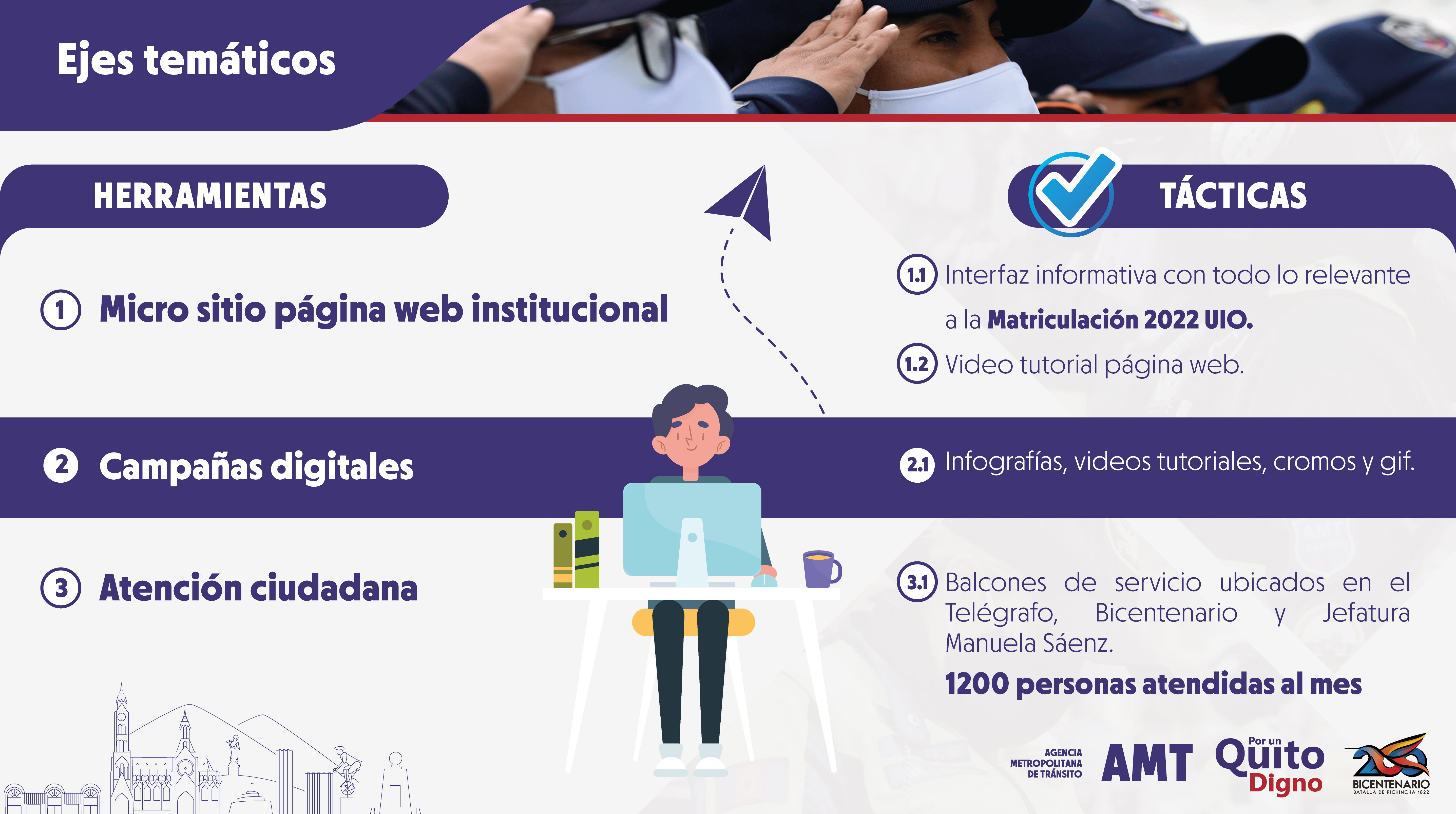 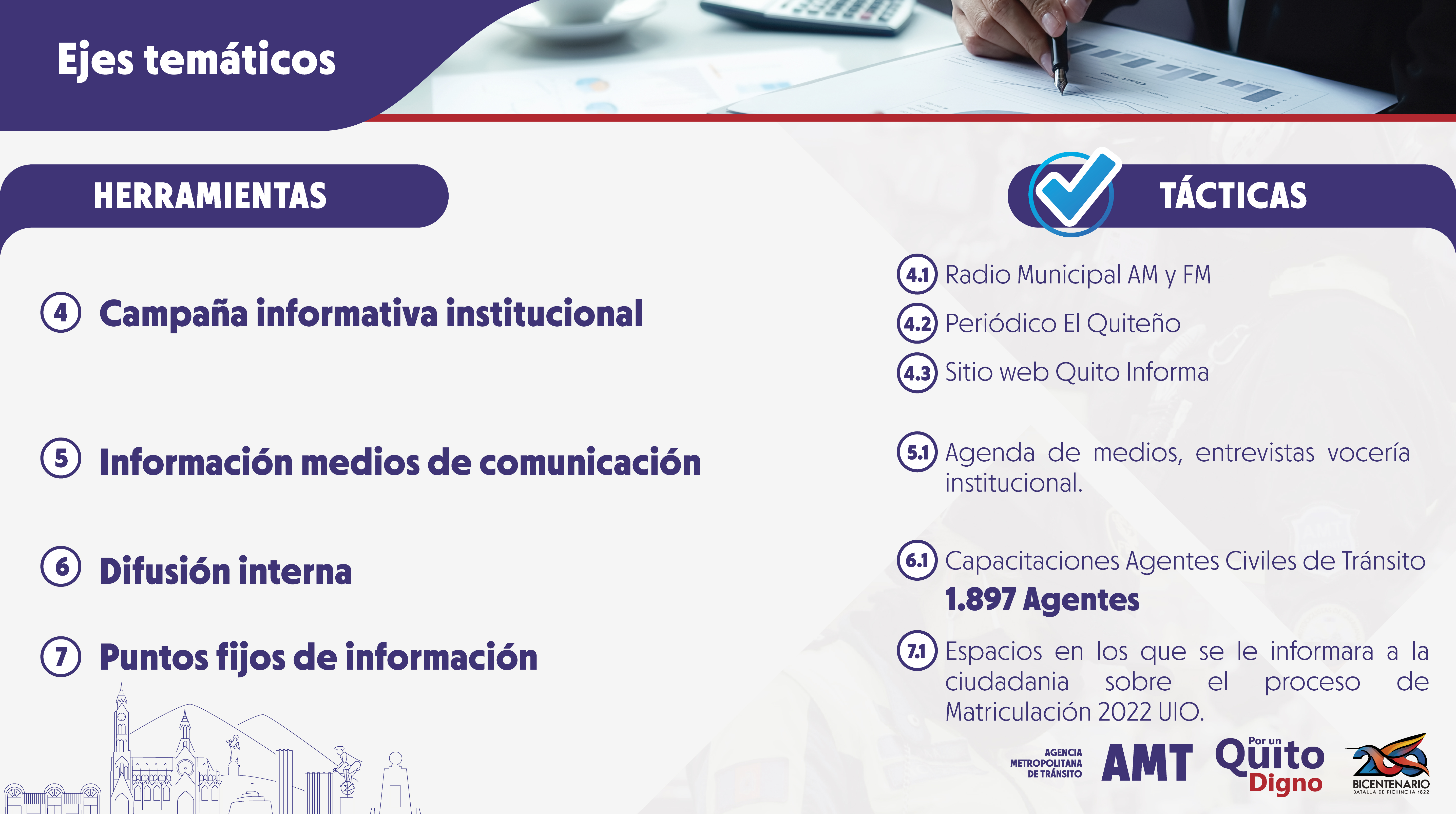 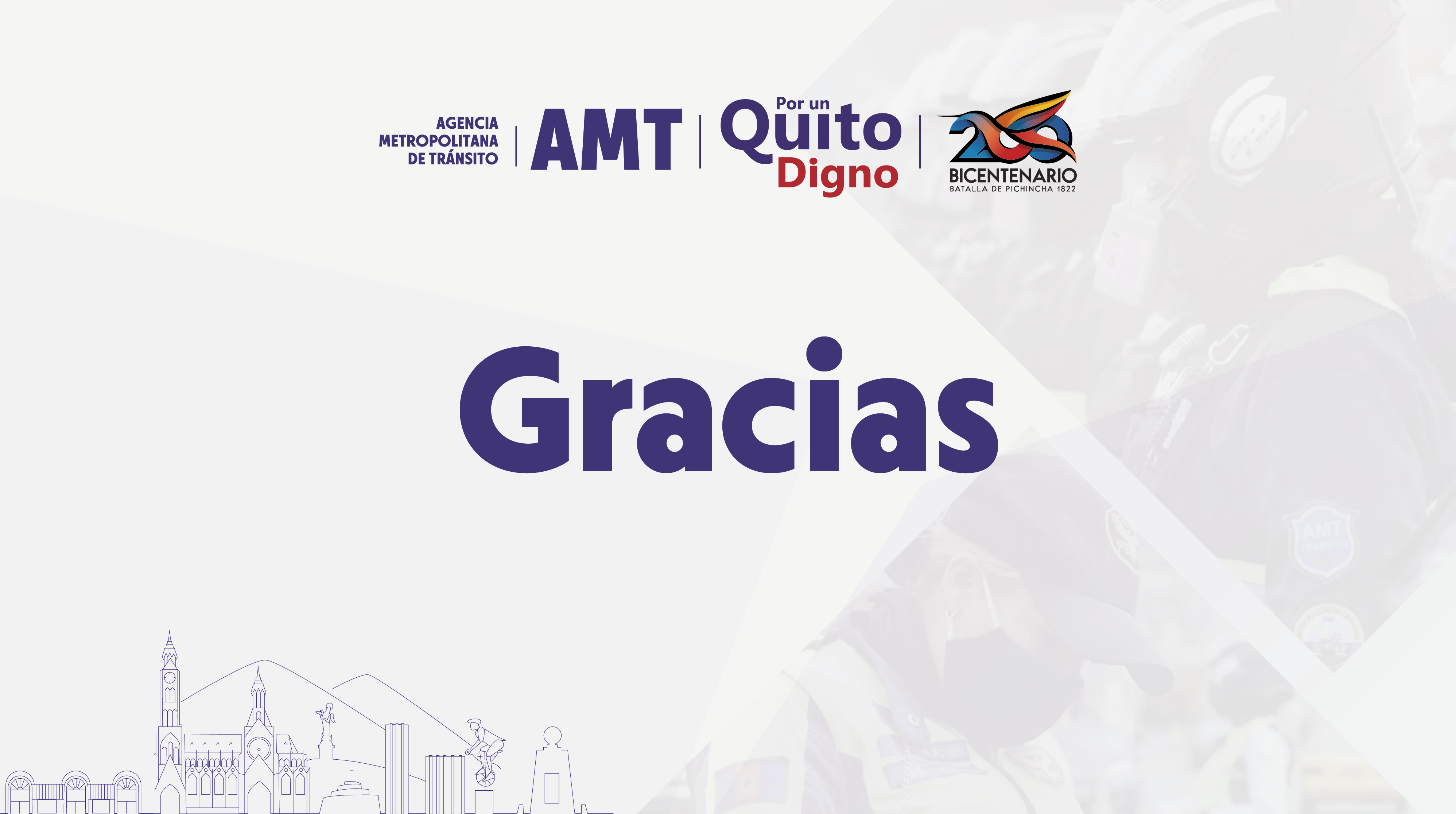